Recent topics in Smart City
Prabhas Chongstitvatana
Faculty of Engineering
Chulalongkorn University
Smart Cities
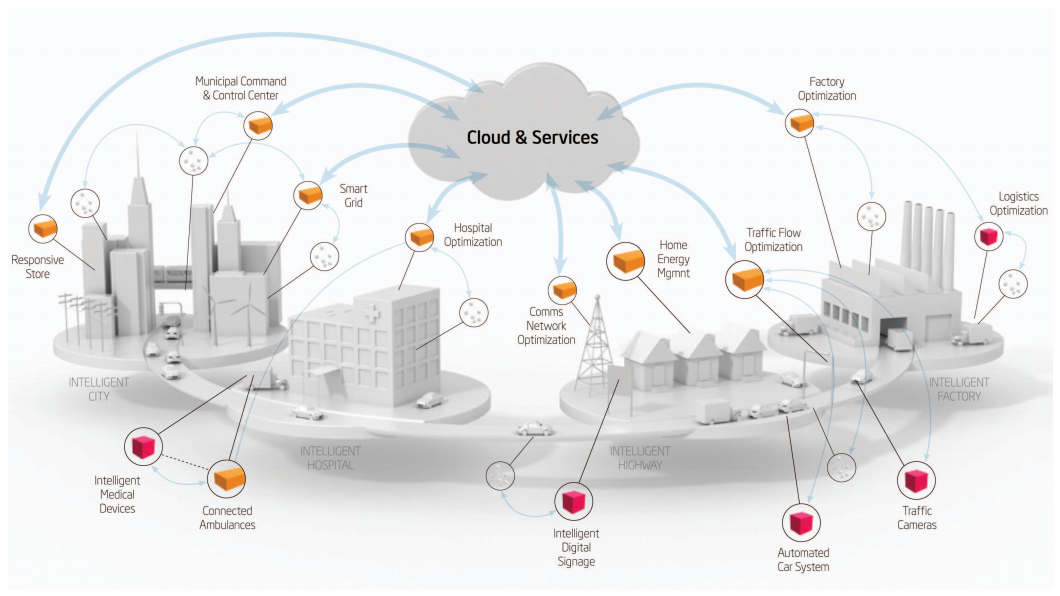 What is IoT
Network of Physical Objects

Embedded systems with electronics, software, sensors

Enable objects to exchange data with manufacturer, operator, other devices through network infrastructure
Allow remote control
Direct integration = computer + physical world

Result:  Automation in all fields
IEEE Explore
SCOPUS
scholar.google.com
academic.microsoft.com
More Information
Search  “Prabhas Chongstitvatana”
Get to me homepage
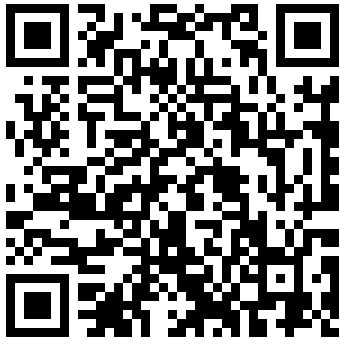